ЛИНЕЙНАЯ ФУНКЦИЯ
БЛИЦ-ОПРОС
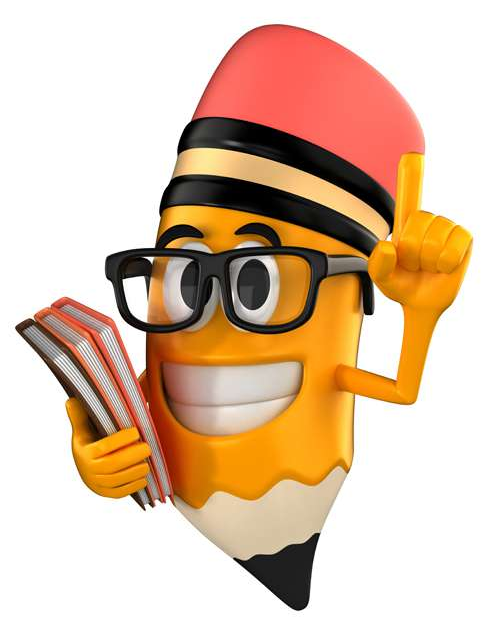 №1
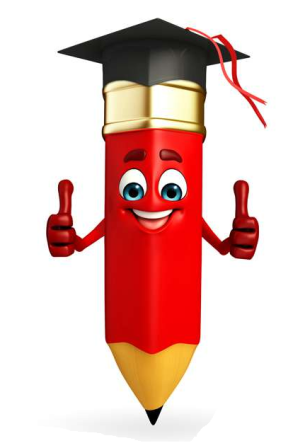 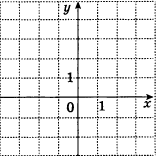 2
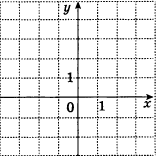 1
6
5
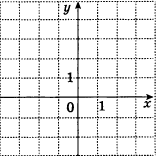 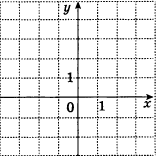 3
8
7
4
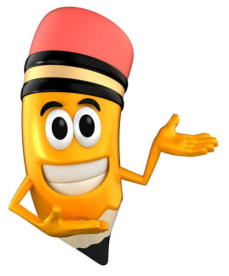 №2
№3
Найдите точки пересечения с осями координат
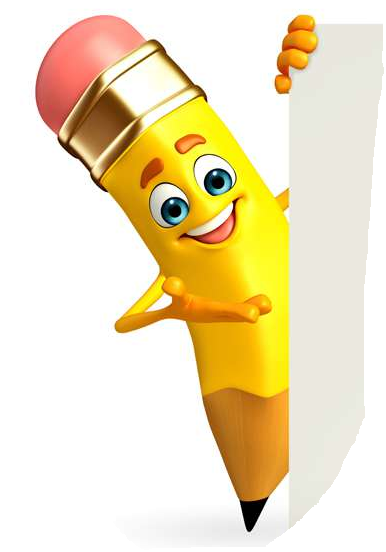 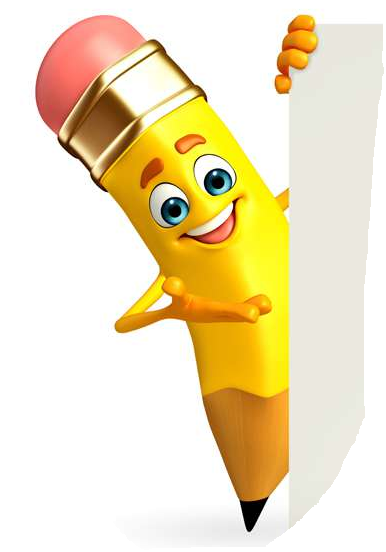 №4
Пересекаются ли данные прямые? Почему? 
Если да, то определите координаты точки пересечения